New Hampshire Statewide Assessments“During Testing”School Year 2022-2023October 13, 2022
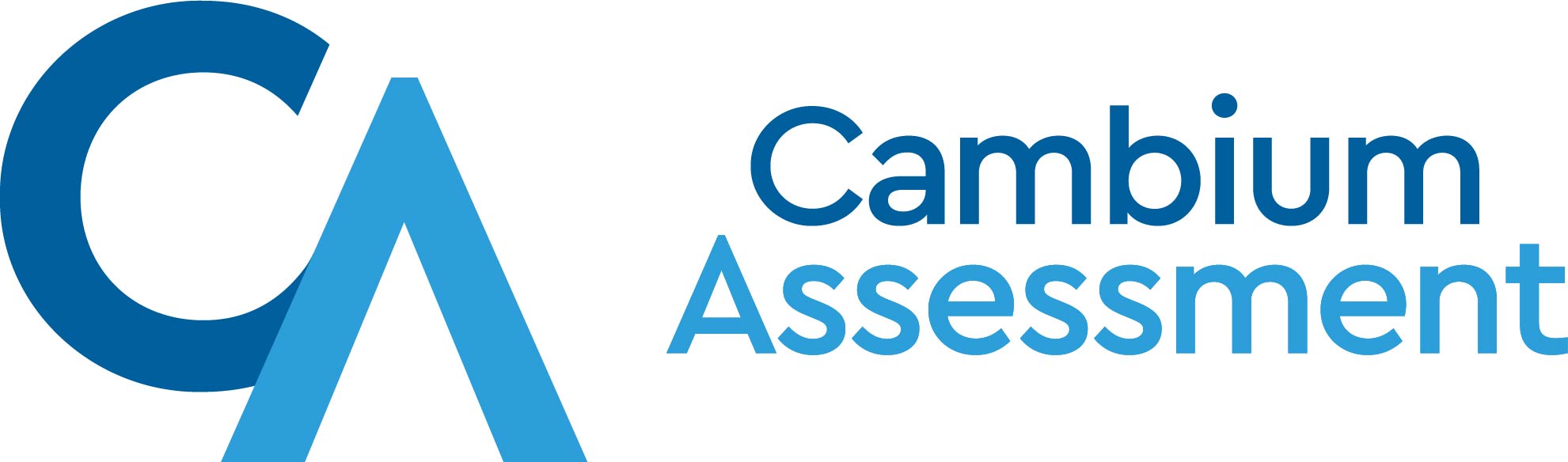 [Speaker Notes: MG]
Presented by:
New Hampshire Department of Education (NHED) Staff and Cambium Assessment 

Kristen Crawford		Assessment Administrator
Michelle Gauthier	Program Specialist
Annie Wallace		Math Education Consultant
Evelyn Chester		Cambium Assessment
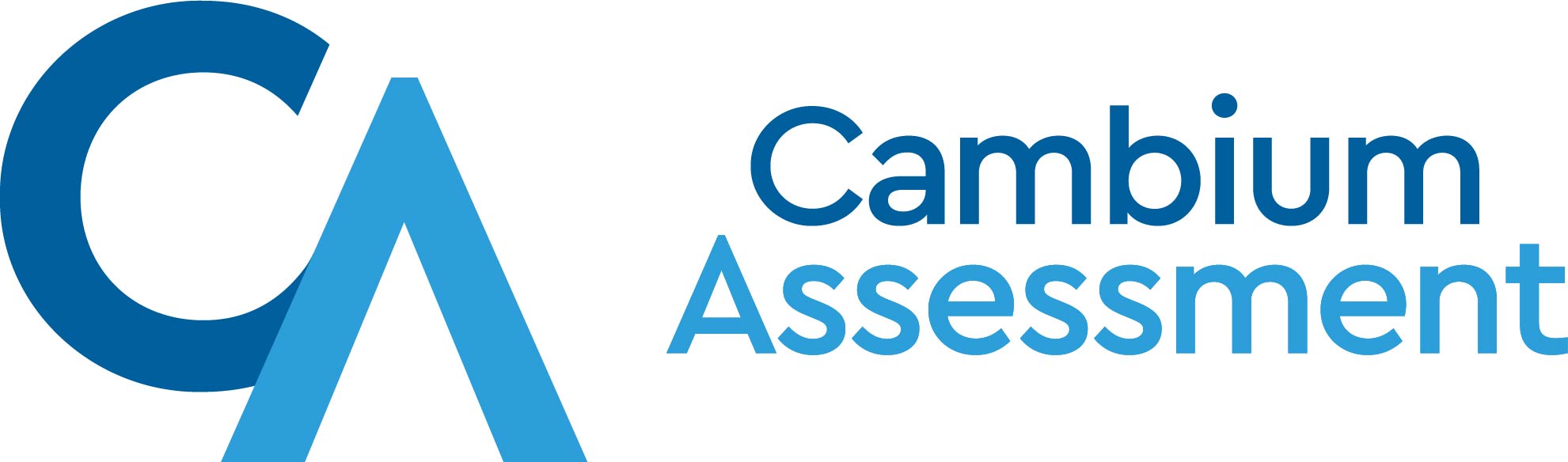 [Speaker Notes: MG]
Today’s Topics – During Testing

Test Administration Certification
Test Administrator (TA) Interface
Creating Interim and Modular Test Sessions
Assessment Viewing Application (AVA)
Monitoring Test Progress
Questions
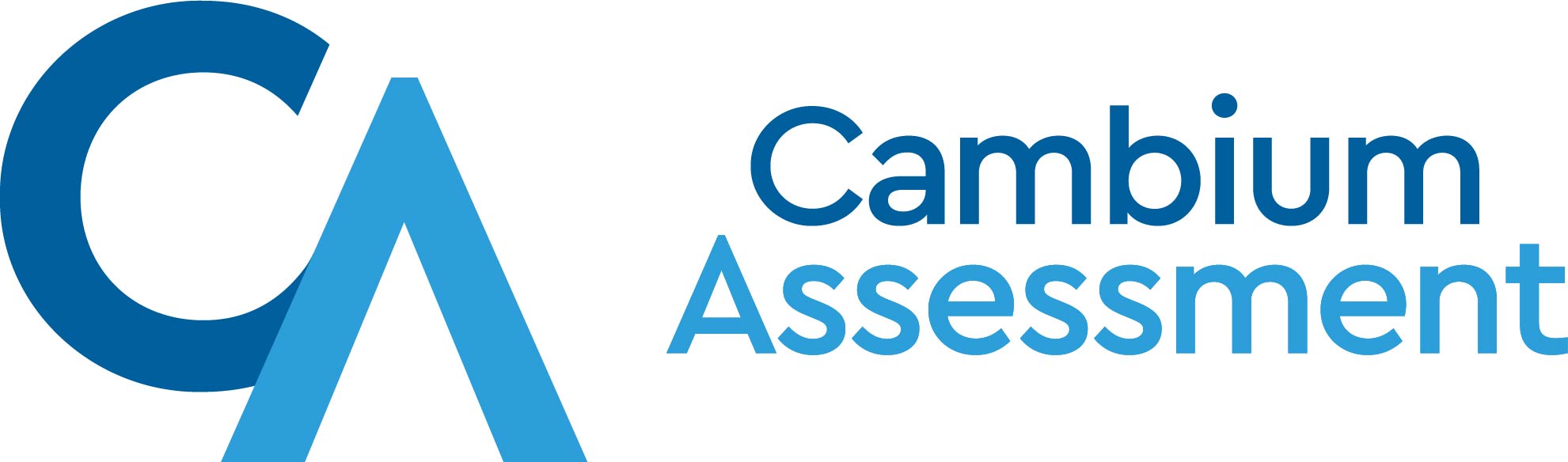 [Speaker Notes: MG]
Test Administration Certification

Every year, Test Administrator/Proctors must take the TA Certification Course in order to gain access to the TA Interface
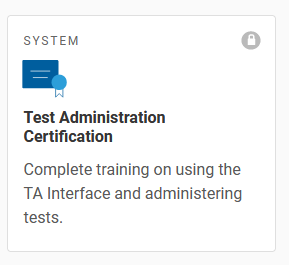 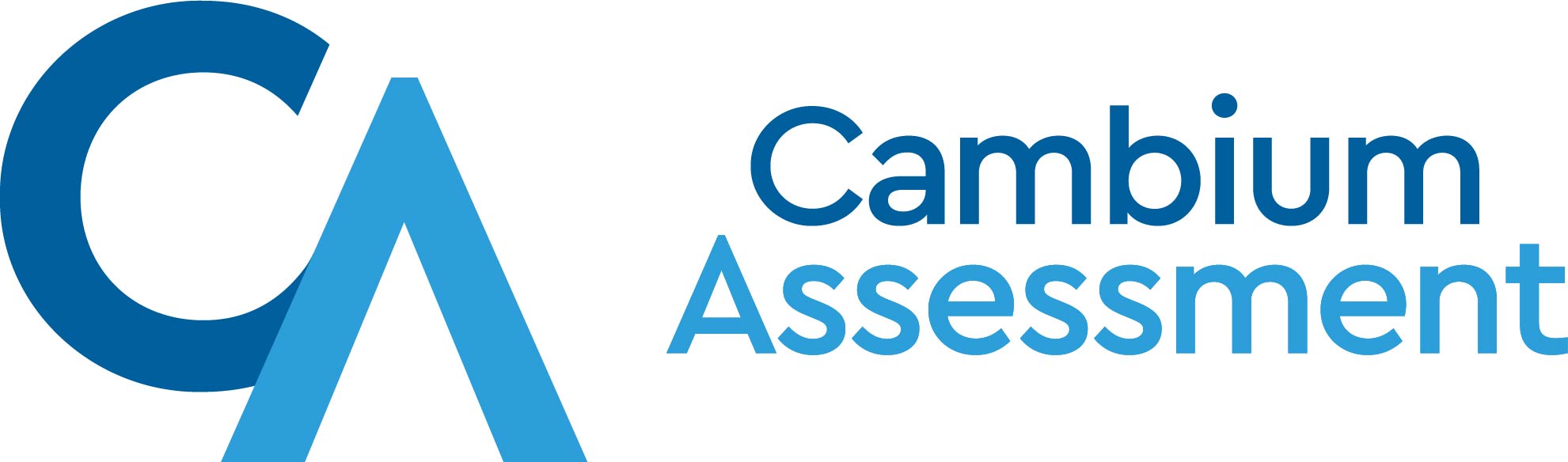 [Speaker Notes: MG]
TA Interface

The TA Interface is where Teachers and Proctors create Interim and Modular test sessions.
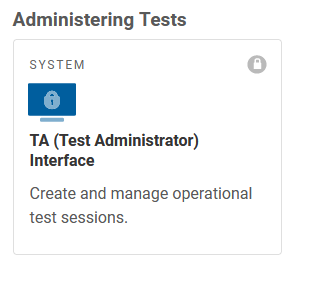 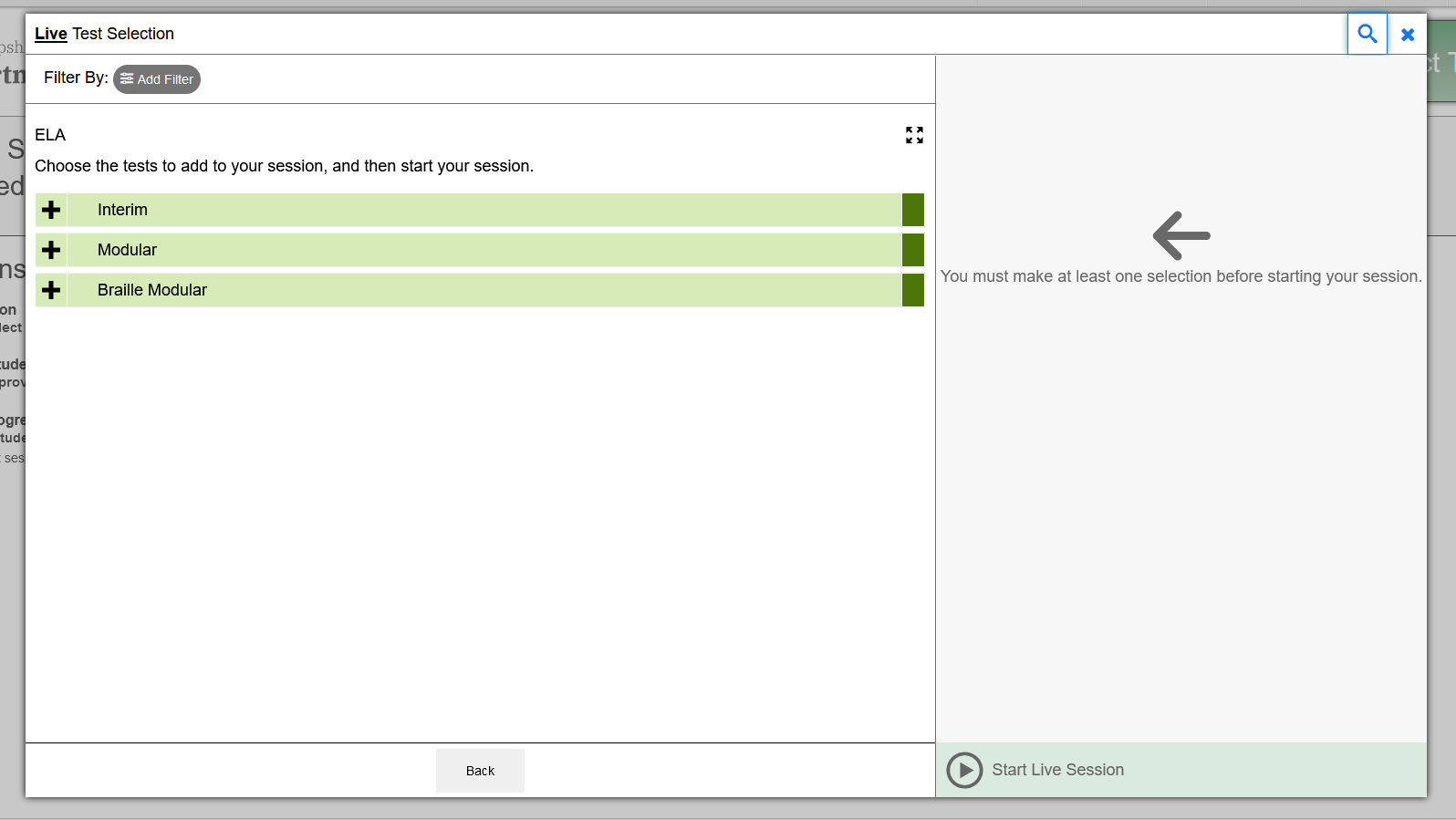 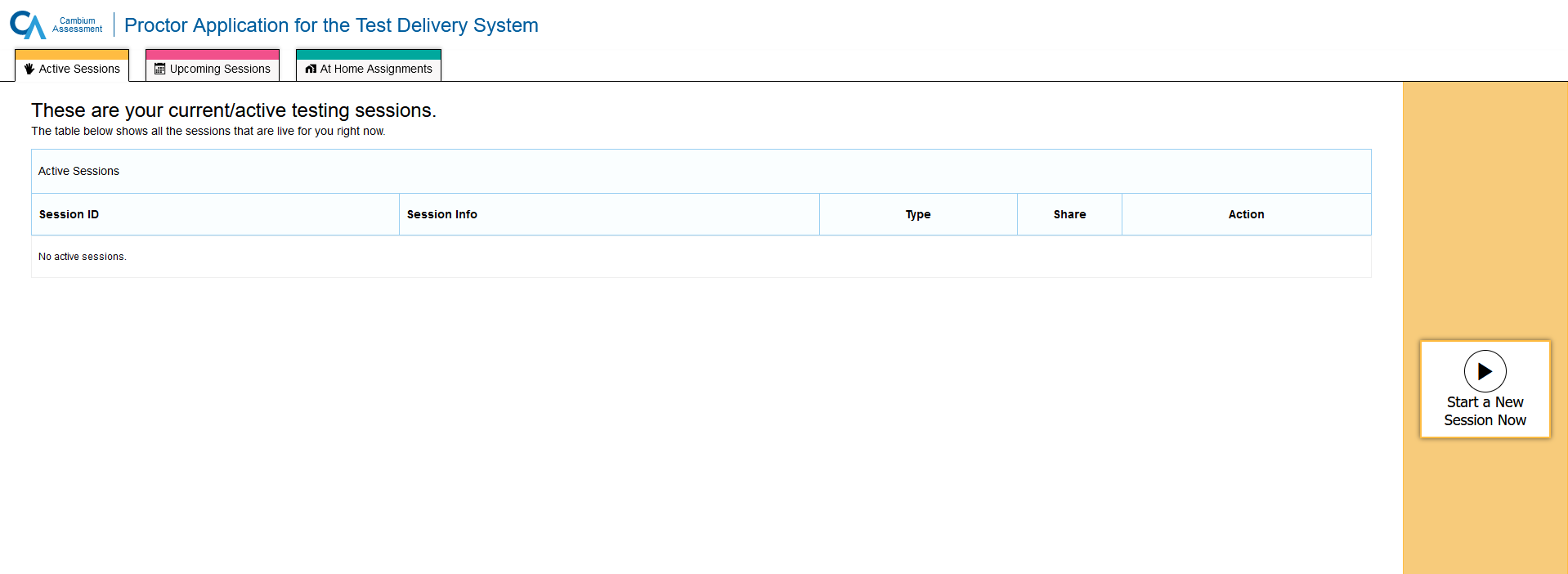 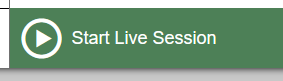 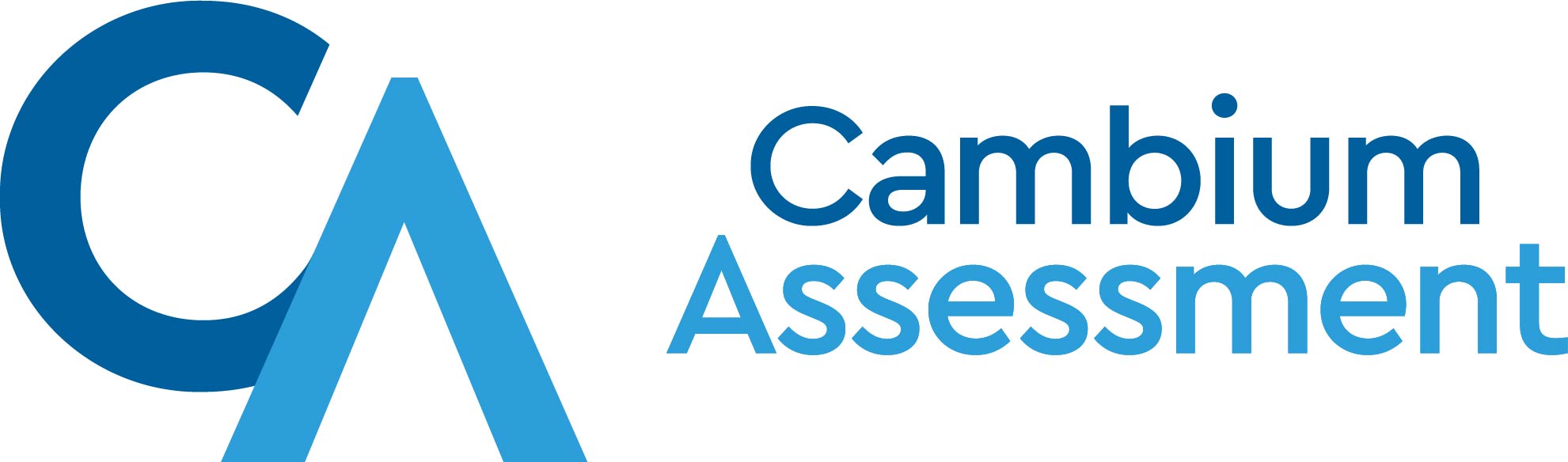 [Speaker Notes: EC]
TA Interface

Live TA Interface Demo
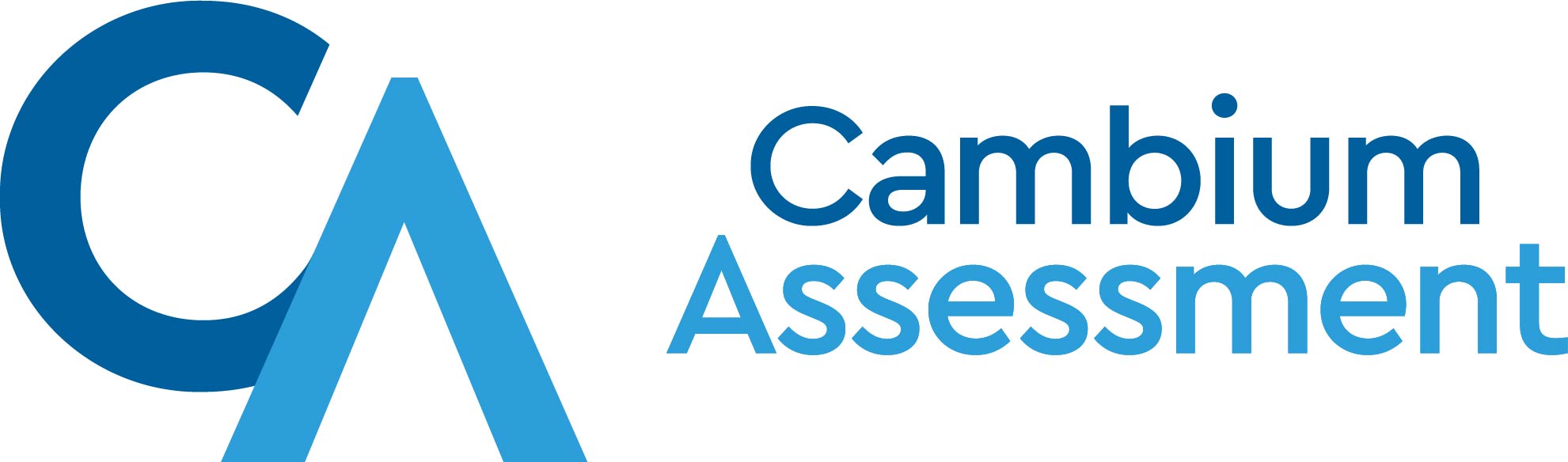 [Speaker Notes: EC]
Assessment Viewing Application (AVA)
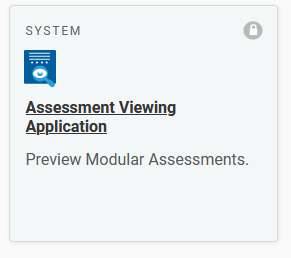 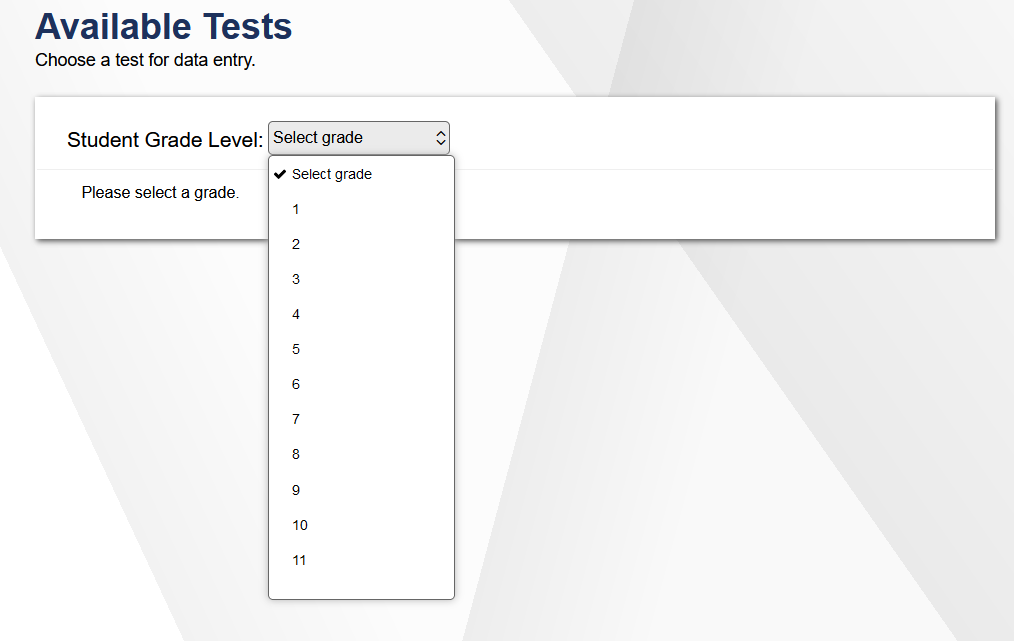 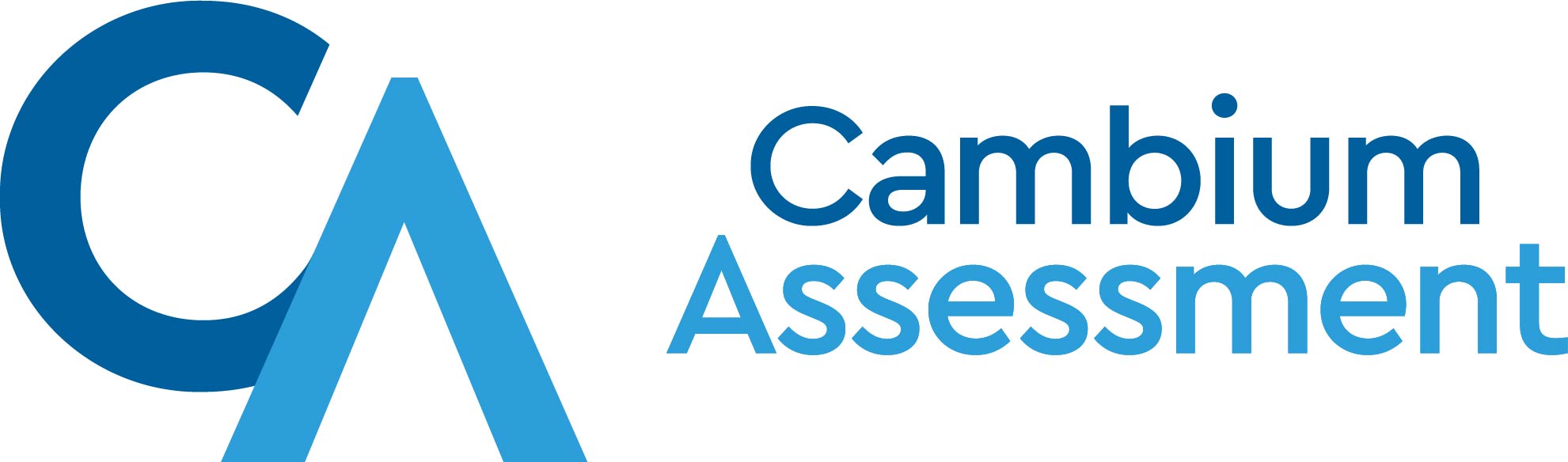 [Speaker Notes: EC]
AVA 

Live AVA Demo
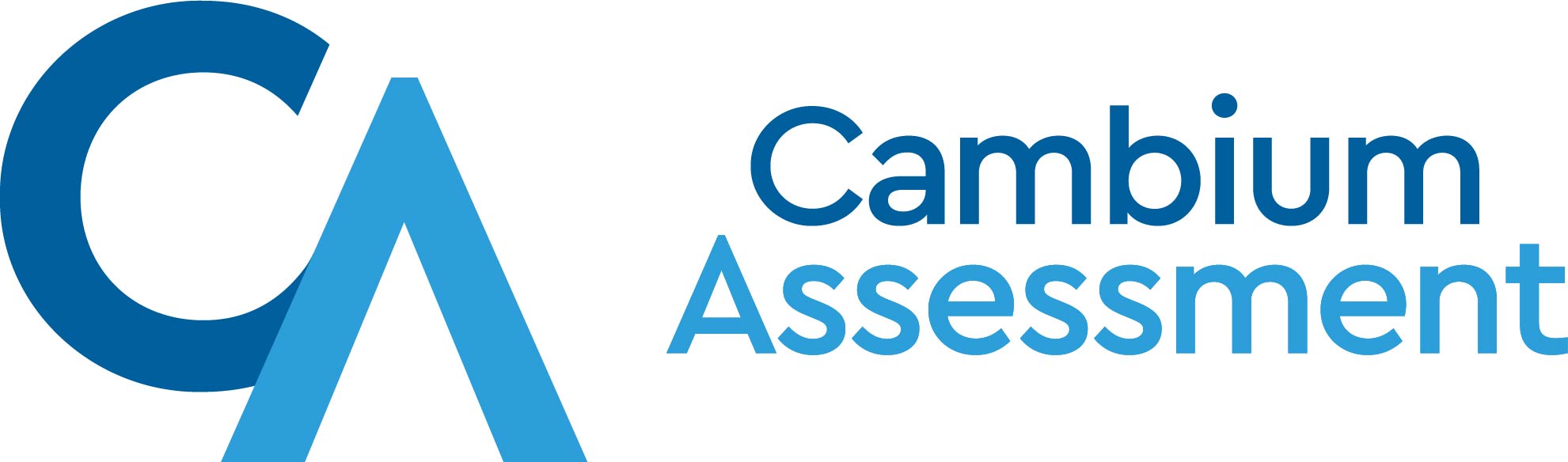 [Speaker Notes: EC]
Monitoring Test Progress
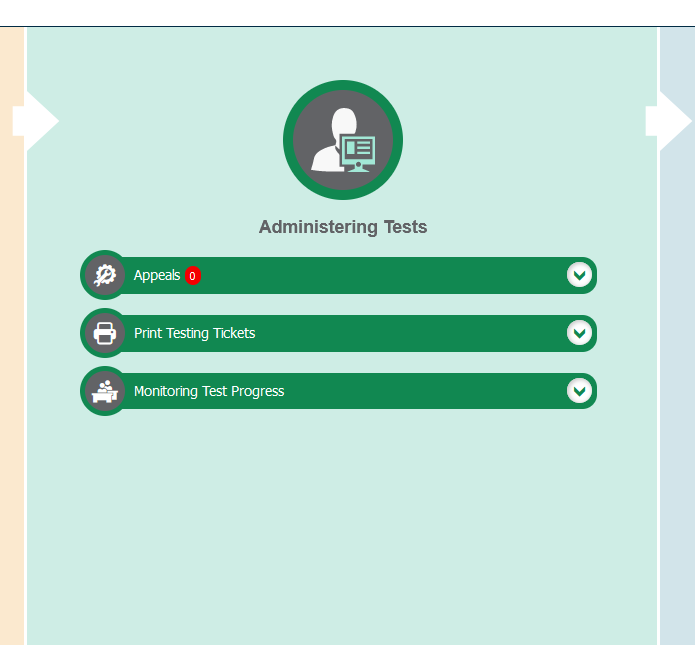 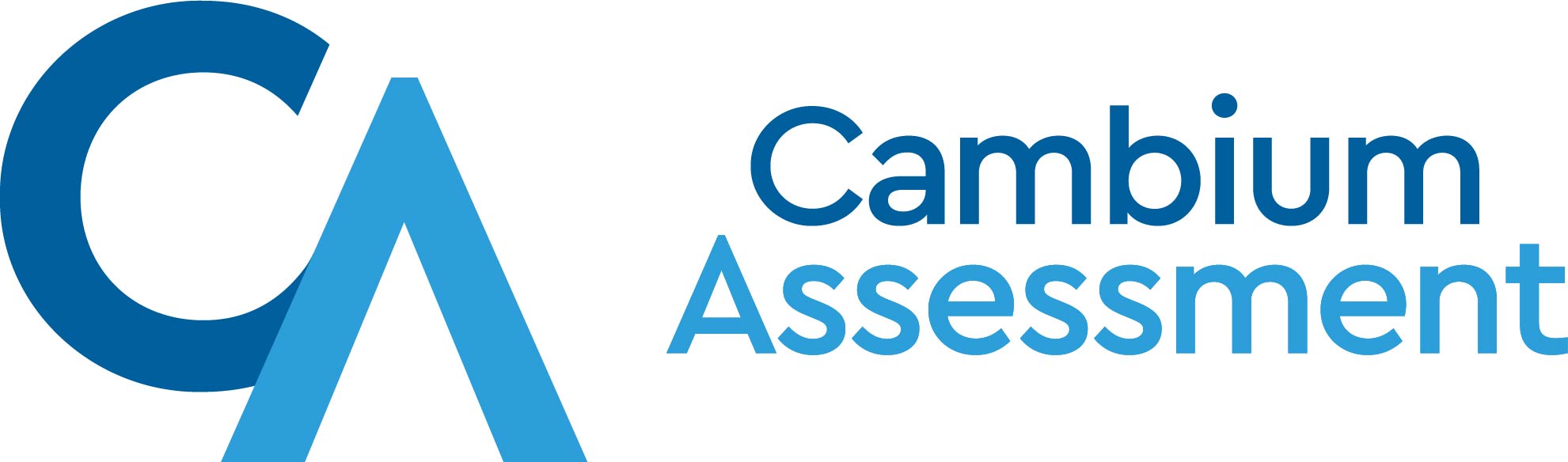 [Speaker Notes: EC]
Monitoring Test Progress 
Live demo of test progress tools
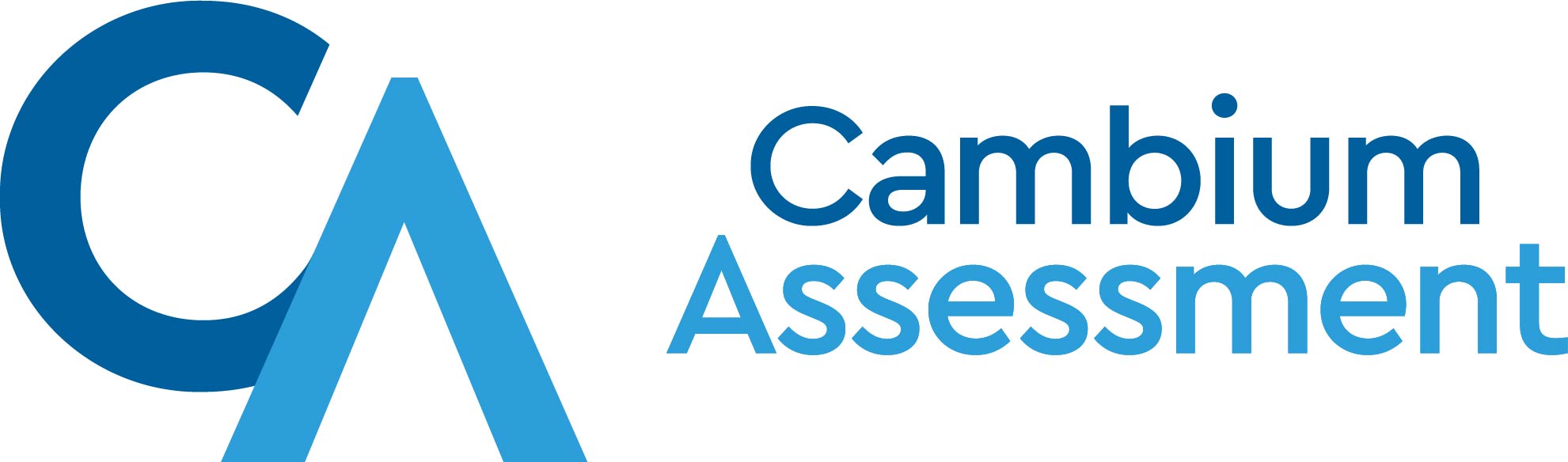 [Speaker Notes: EC]
QUESTIONS???
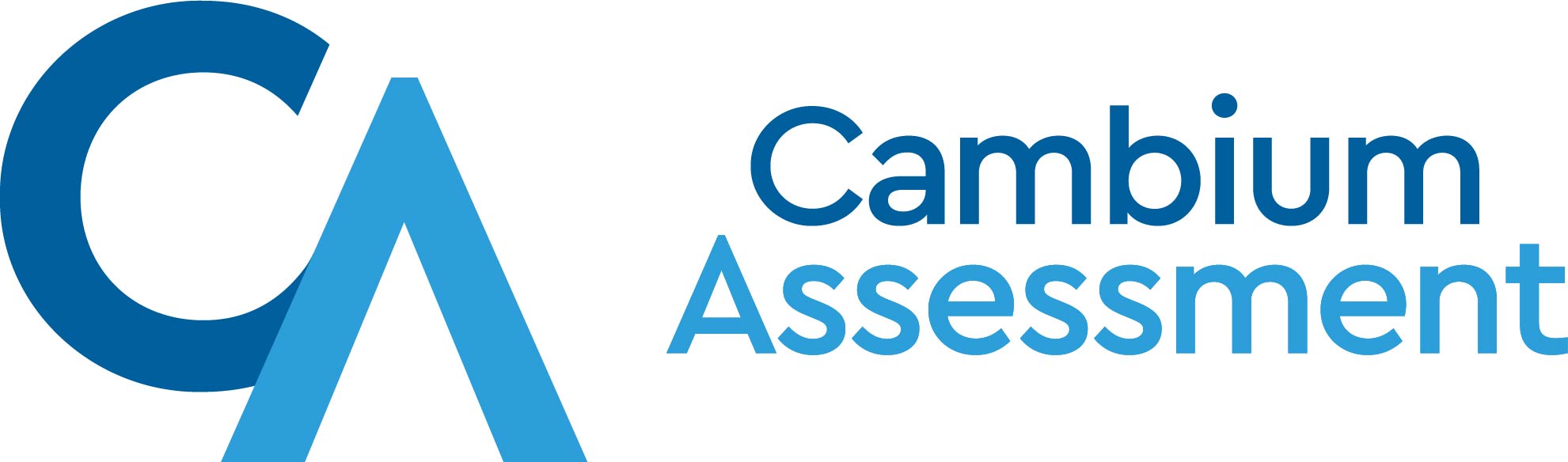 [Speaker Notes: EC]
Contact Information
General email: Assessment@doe.nh.gov
New Hampshire Help Desk:
1-844-202-7584  I  nhhelpdesk@cambiumassessment.com
When contacting the NH Help Desk, provide as much detail as possible about the issue. Details should include:
Type of device being used for testing
Any error messages that appeared
Operating system, network configuration and browser
Contact information for follow-up >> email address and phone number
School name and 8-digit student identifier (SSID), grade level and content area
Do not provide student’s name, only SSID
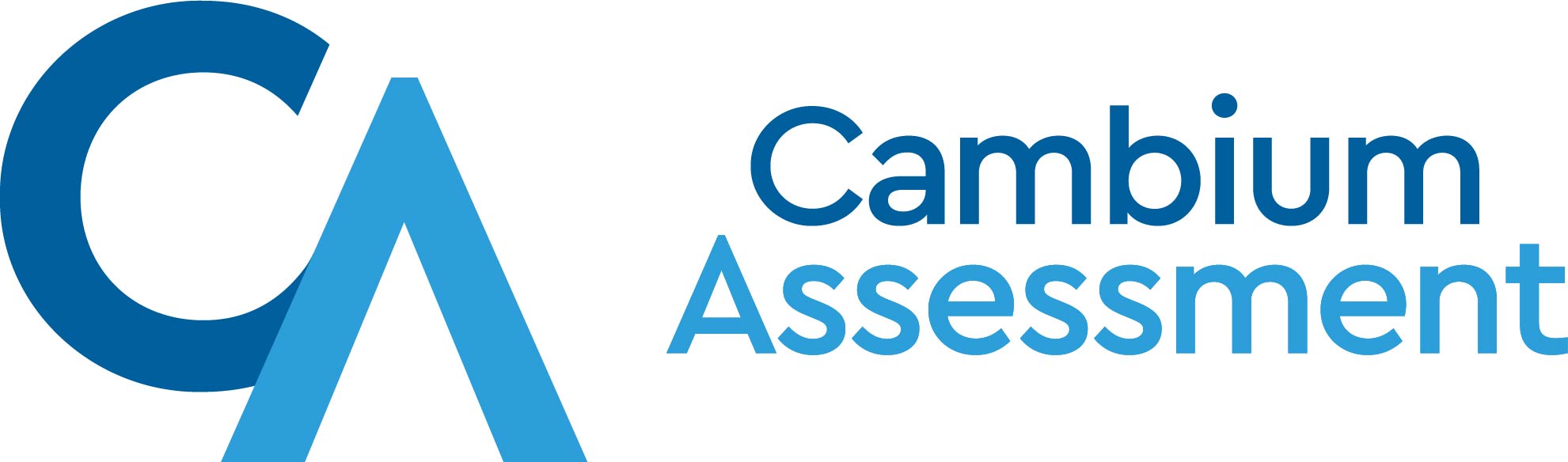 [Speaker Notes: EC]